Indonesisch nationalisme
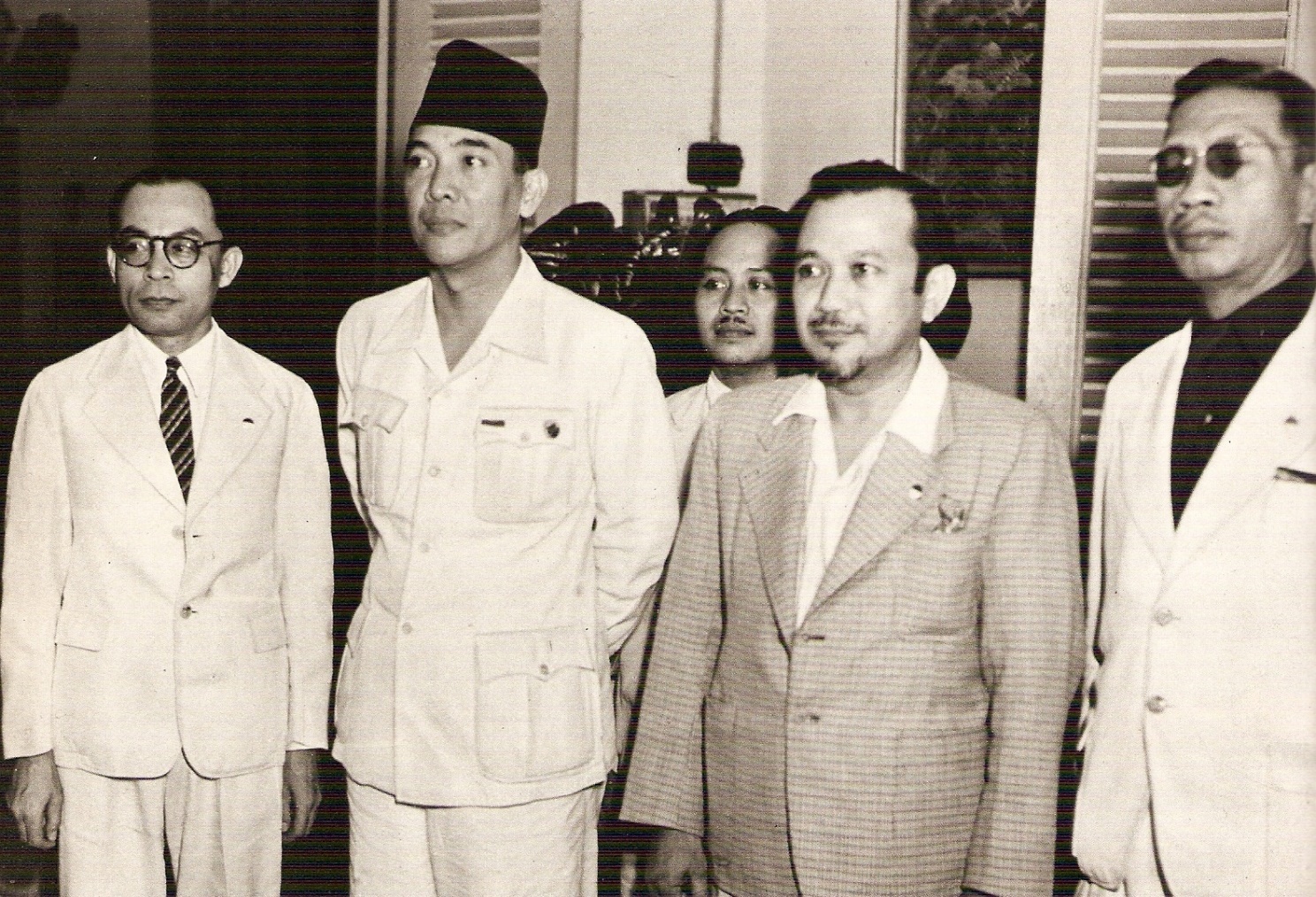 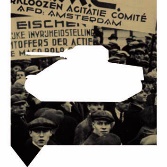 Nederland en Indonesië
1900 - 1920: Ethische Politiek
19e eeuw: 
uitbuiting en onderdrukking van Nederlands-Indië
Cultuurstelsel (1830 – 1870)
Europees kolonialisme (1870 – 1900)
Hongersnood 
Onderontwikkeling 
Arm en achtergebleven 
 Er moet iets gebeuren…
1901: troonrede koningin Wilhelmina
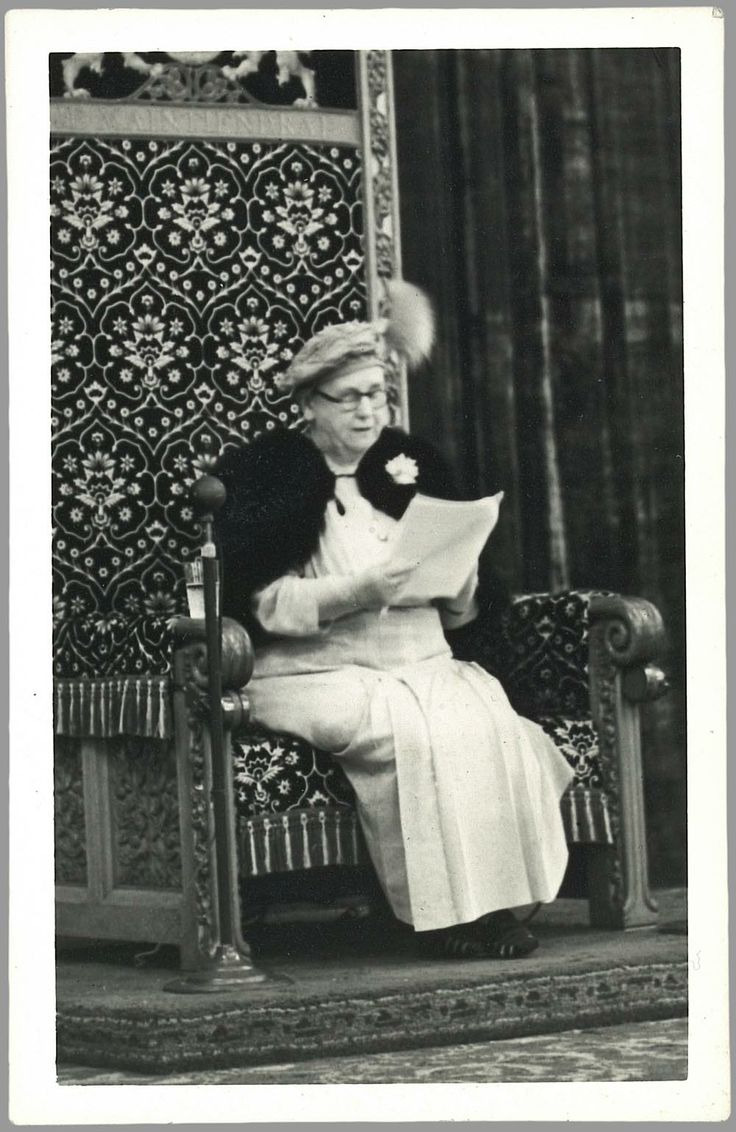 “…het besef, dat Nederland tegenover de bevolking dezer gewesten een zedelijke roeping heeft te vervullen.”
1900 - 1920: Ethische Politiek
Nederlands-Indië ontwikkelen
Politieke zelfstandigheid
Economische zelfstandigheid


Irrigatie: voedselproductie omhoog  geen hongersnood
Gezondheidszorg: minder sterfte
Scholing: opvoeden van de Indiërs (desascholen)
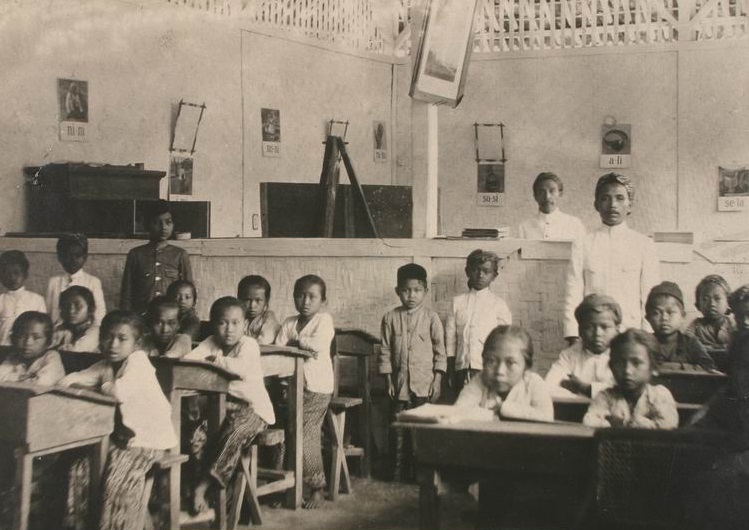 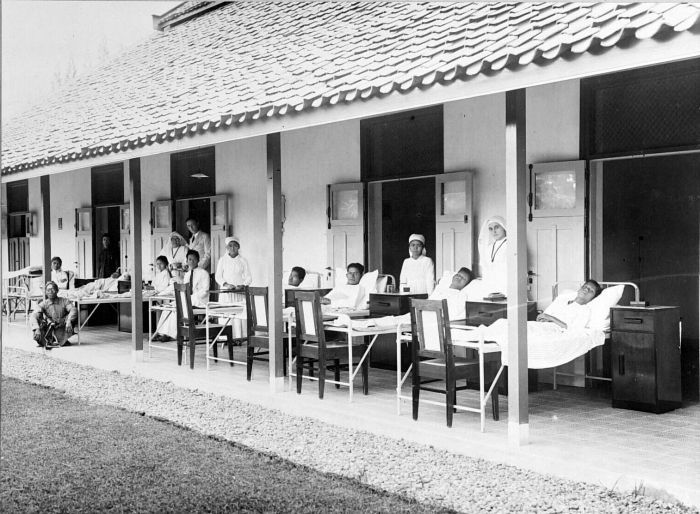 1900 - 1920: Ethische Politiek
Politieke zelfstandigheid
Zelfbestuur 
Géén onafhankelijkheid!
Volksraad (1916)
Europeanen en Indiërs
Minderheid van Indiërs
Adviserend: géén parlement
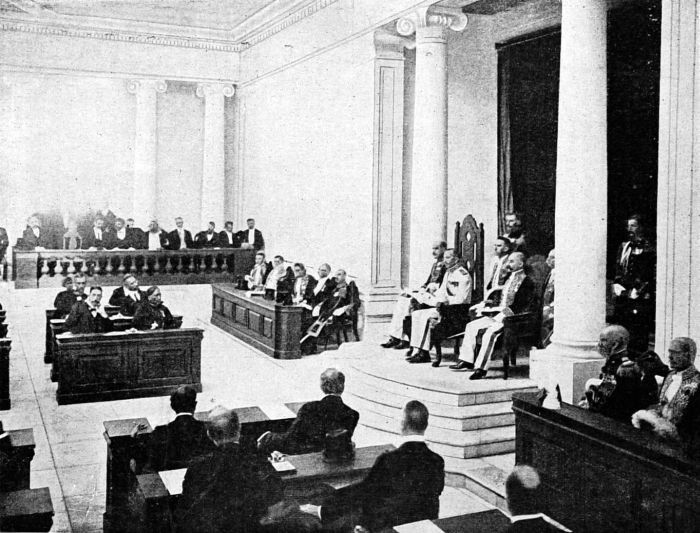 Nationalisme
Ethische politiek  nationalisme
Indiërs gaan naar school
Ideeën: vrijheid, gelijkheid, nationalisme
Politieke partijen
PKI: Partai Kommunis Indonesia
1910 
Communistische partij
Opstand in Batavia (1926)
PNI: Partai Nasional Indonesia
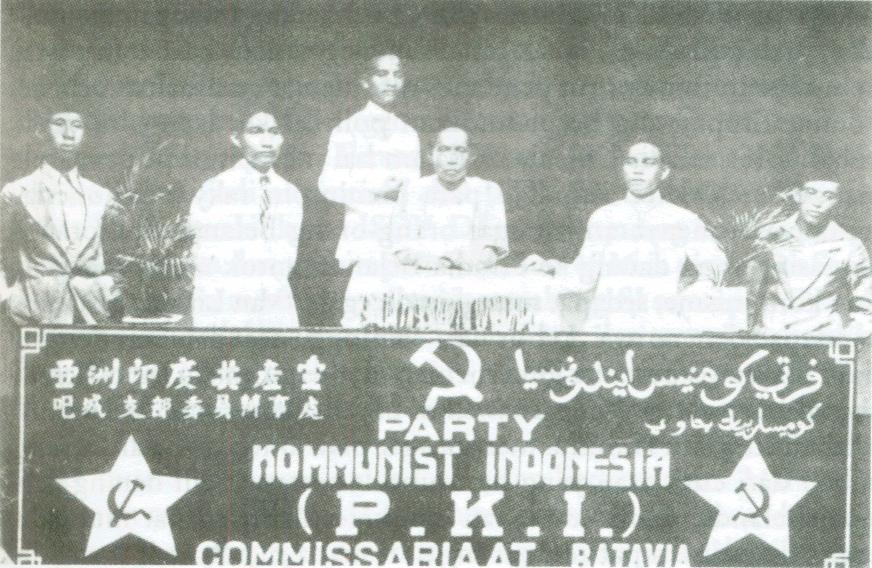 PNI
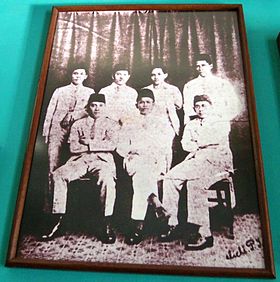 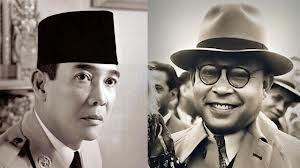 Partai Nasional Indonesia
Opgericht in 1927
Soekarno en Hatta
Geen samenwerking met de Nederlanders
Nationalisme
Trots op eigen land, taal en cultuur
Een eigen staat willen
“Indonesiërs zijn één volk!”
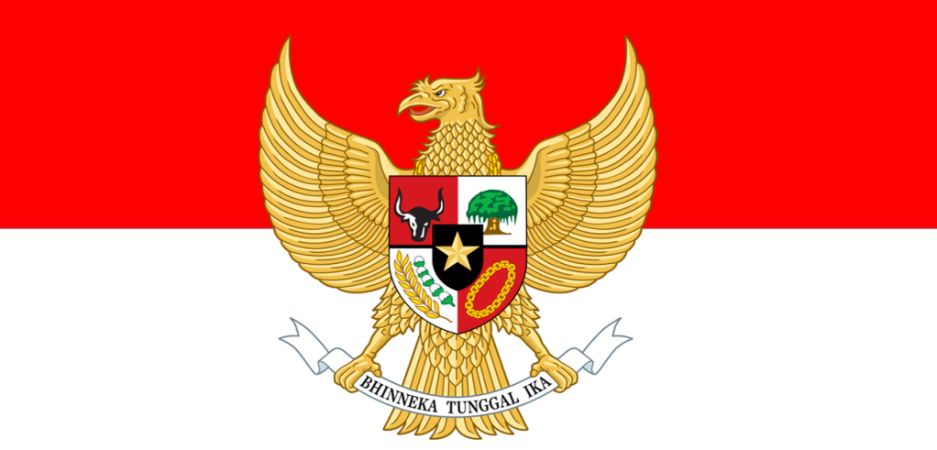 Soekarno
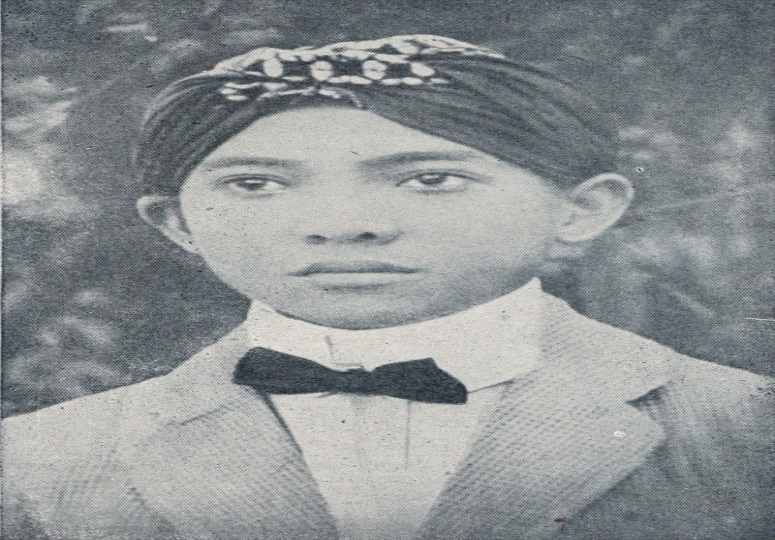 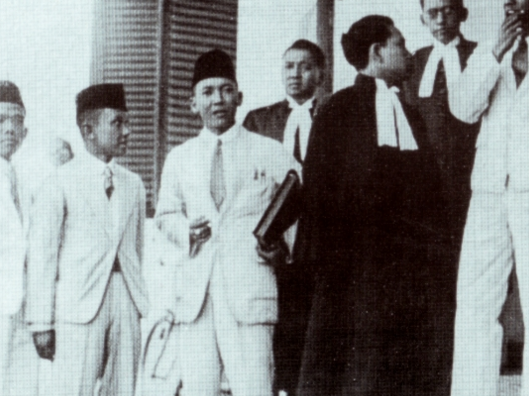 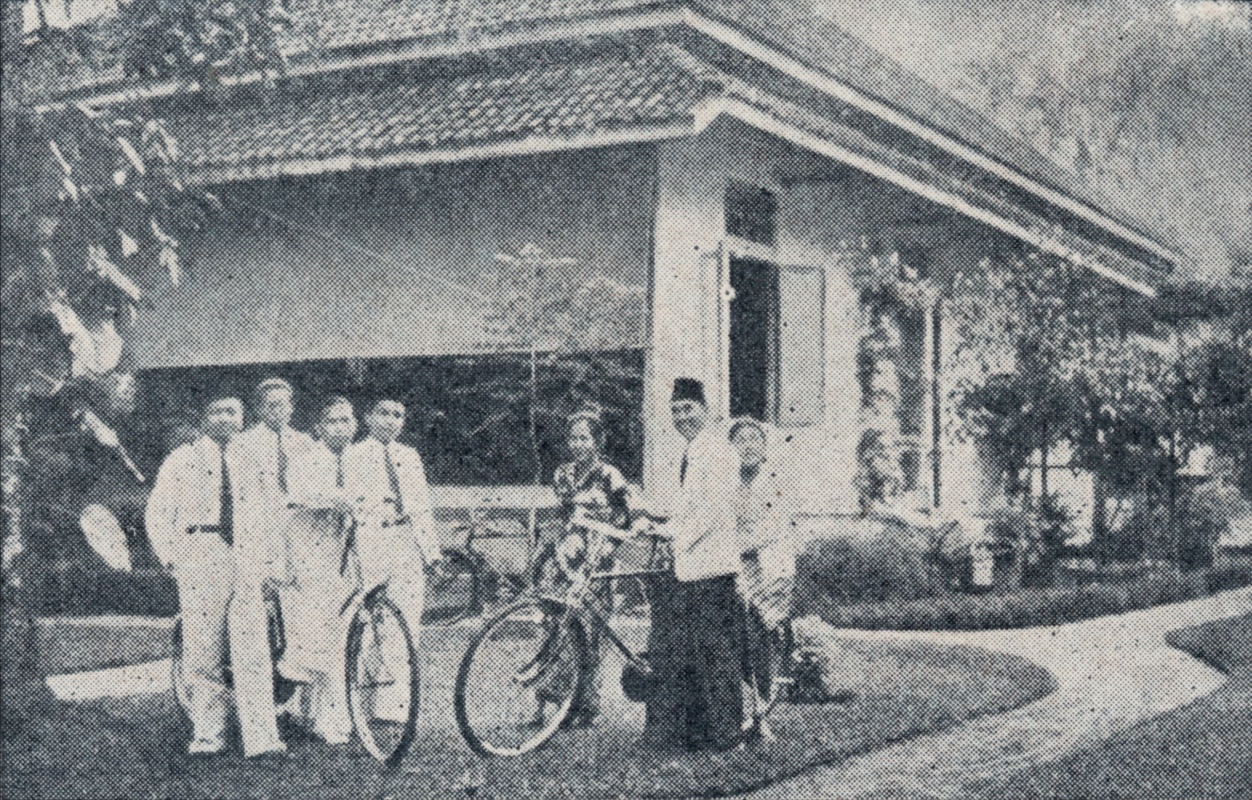 Fanatieke nationalist
Opgepakt in 1930
Steeds populairder
Verbannen in 1933 
Nederland probeerde zo het nationalisme te bestrijden
Bevrijd door de Japanners tijdens Tweede Wereldoorlog
1900
1910
1920
1930
1940
1950
Ethische Politiek
Indonesisch nationalisme
Tweede Wereldoorlog
1910
PKI
1926
Opstand van de communisten
1927
PNI
1933
Soekarno verbannen
1942
WO II in Indië: Soekarno bevrijd door de Japanners
1901
Troonrede Wilhelmina: ethische politiek
1930
Soekarno gearresteerd
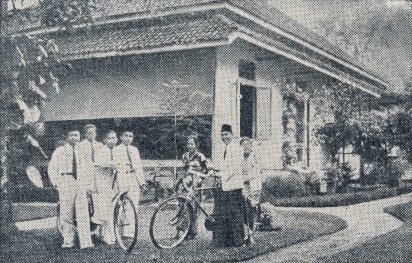 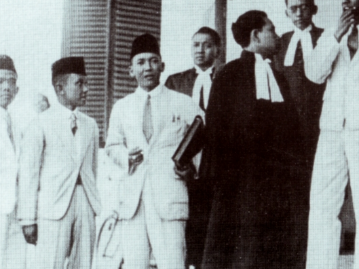 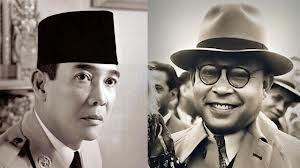 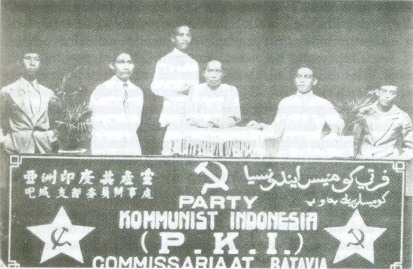 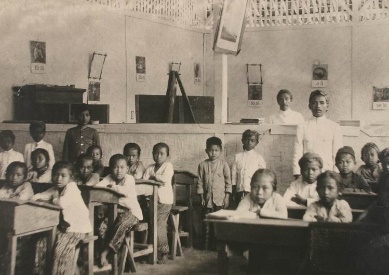